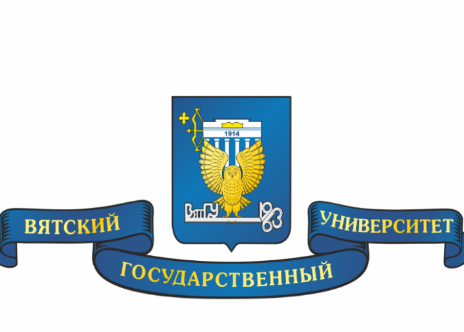 ФГБОУ ВО «Вятский государственный университет» Программа подготовки управленческих кадров для организаций народного хозяйства Российской Федерации «МЕНЕДЖМЕНТ»РАЗРАБОТКА СТРАТЕГИИ ОПТИМАЛЬНОЙ РЕАБИЛИТАЦИОННОЙ ПОМОЩИ КОГБУЗ «КИРОВО-ЧЕПЕЦКАЯ ЦЕНТРАЛЬНАЯ РАЙОННАЯ БОЛЬНИЦА»
Выполнил:
                                                                       слушатель А.А. Бастраков
                                                                       Руководитель: 
                                                                       к.э.н. О.В. Фокина
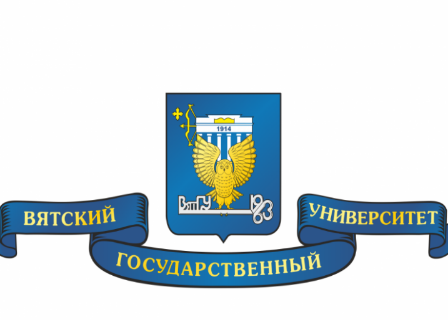 Цель работы – Разработка стратегии оптимальной медицинской реабилитационной помощи на базе КОГБУЗ «Кирово Чепецкая центральная районная больница»
Объект исследования – Кировское областное государственное бюджетное учреждение «Кирово-Чепецкая центральная районная больница»
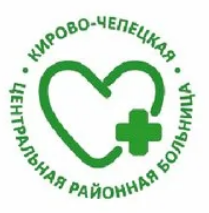 Дата создания - 1936 год.
2
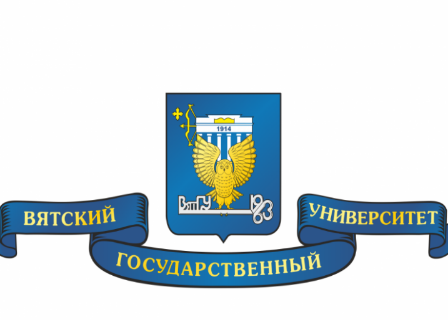 Численность инвалидов в Кировской области 
на 1 января отчетного года
Дети-
инвалиды
I группа
Всего
II группа
III группа
3
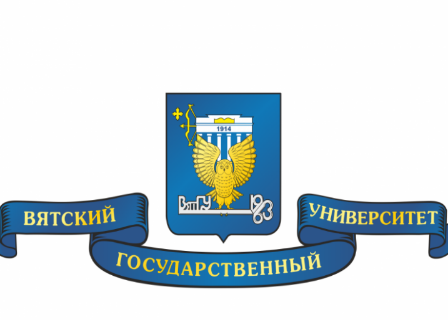 Показатели коечного фонда в Кировской области
4
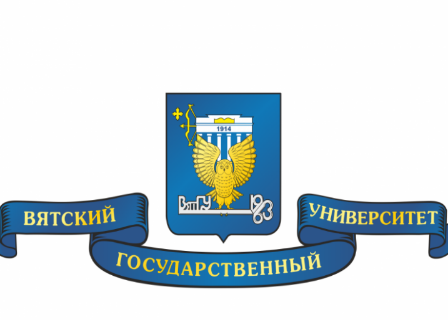 Динамика нуждающихся и направленных на медицинскую реабилитацию инвалидов в Кировской области
5
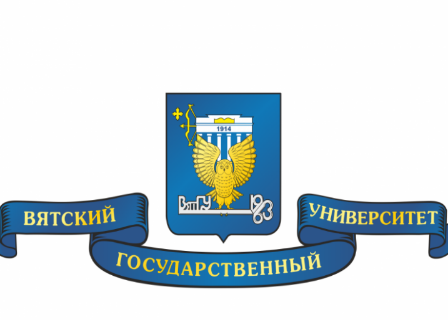 Динамика направленных и закончивших медицинскую реабилитацию инвалидов в Кировской области
6
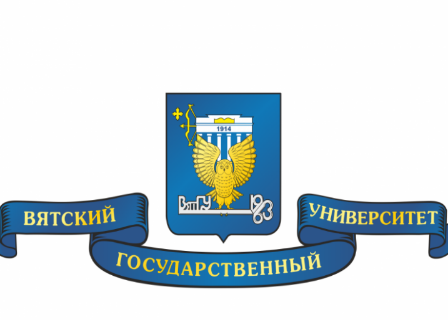 Пациенты Кирово-Чепецкого района, нуждающиеся в амбулаторной реабилитации
7
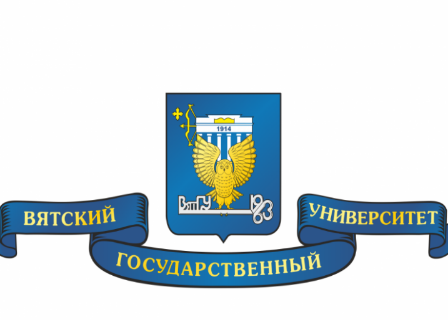 Поразделения КОГБУЗ «Кирово-Чепецкая  ЦРБ»
поликлиника (400 посещений, 17 участков);
детская поликлиника (91 посещение, 9 участков);
женская консультация;
круглосуточный стационар;
дневной стационар при больнице;
дневной стационар при поликлинике;
6 врачебных амбулатории;
11 фельдшерско-акушерских пунктов;
3 фельдшерских здравпункта.
8
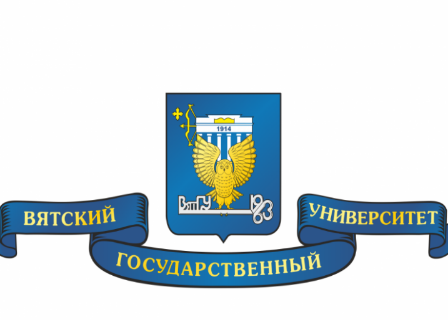 Показатели эффективности использования персонала организации
9
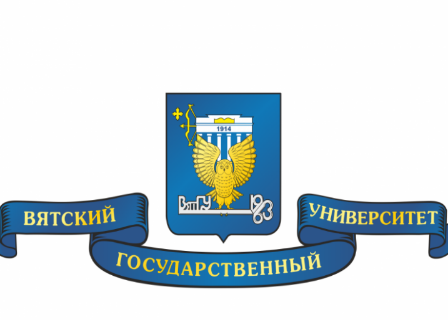 Финансовые результаты деятельности организации
10
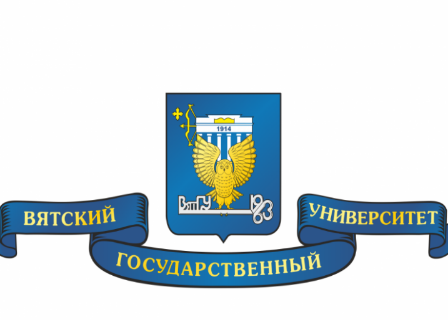 Население с инвалидностью, прикрепленное к КОГБУЗ «Кирово-Чепецкая ЦРБ», чел.
11
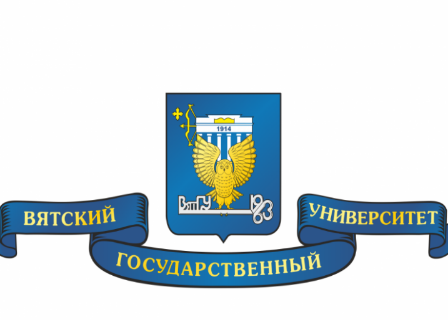 Сводный анализ необходимых помещений для амбулаторной реабилитации и фактического наличия помещений
12
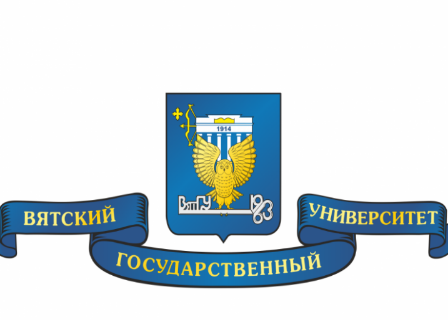 Сводный анализ необходимых помещений для первично сосудистого центра и фактического наличия помещений
13
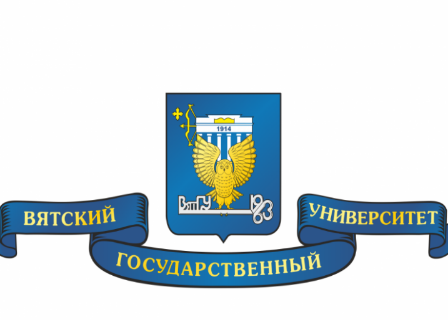 Проект создания центра амбулаторной реабилитации
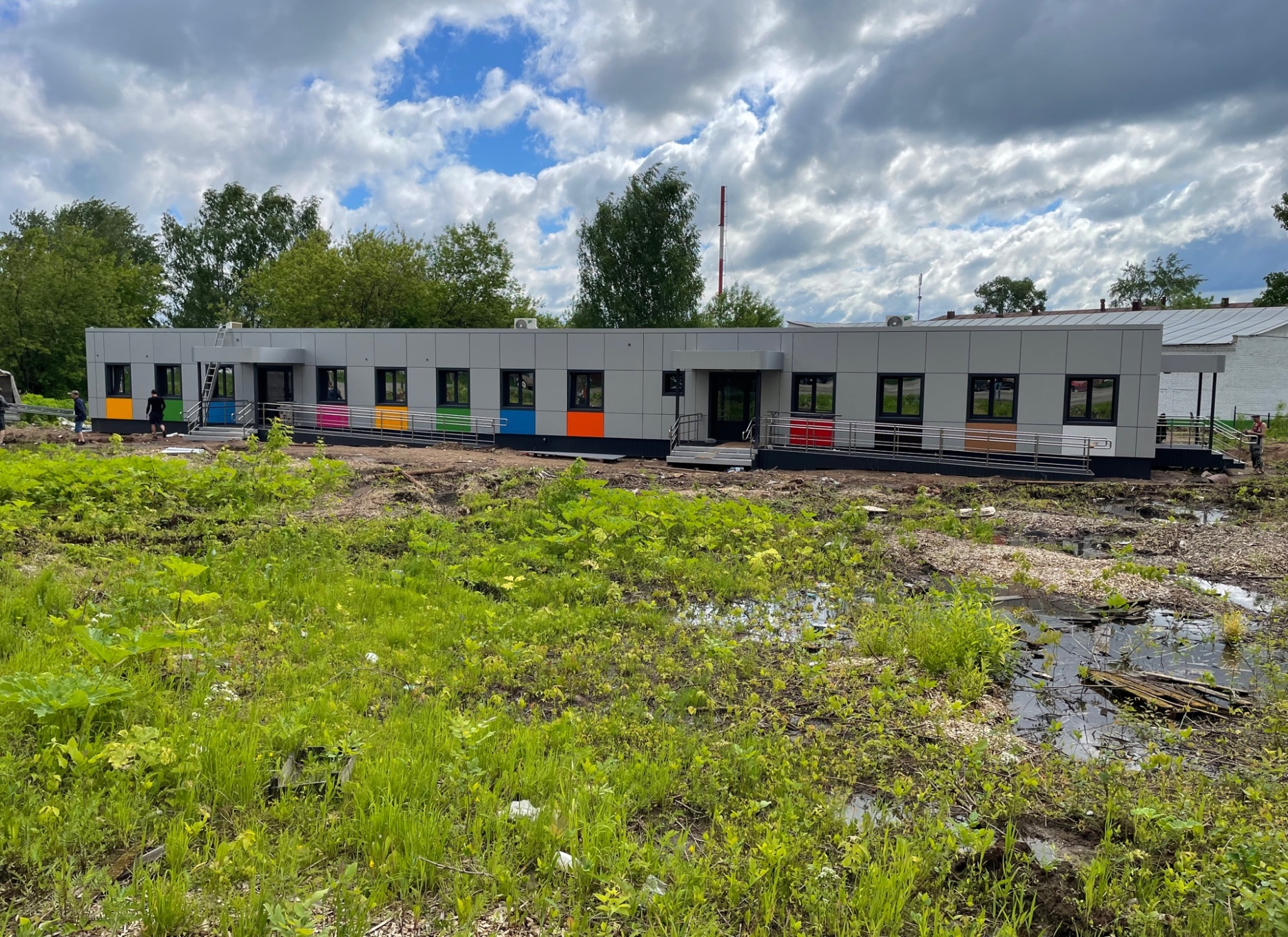 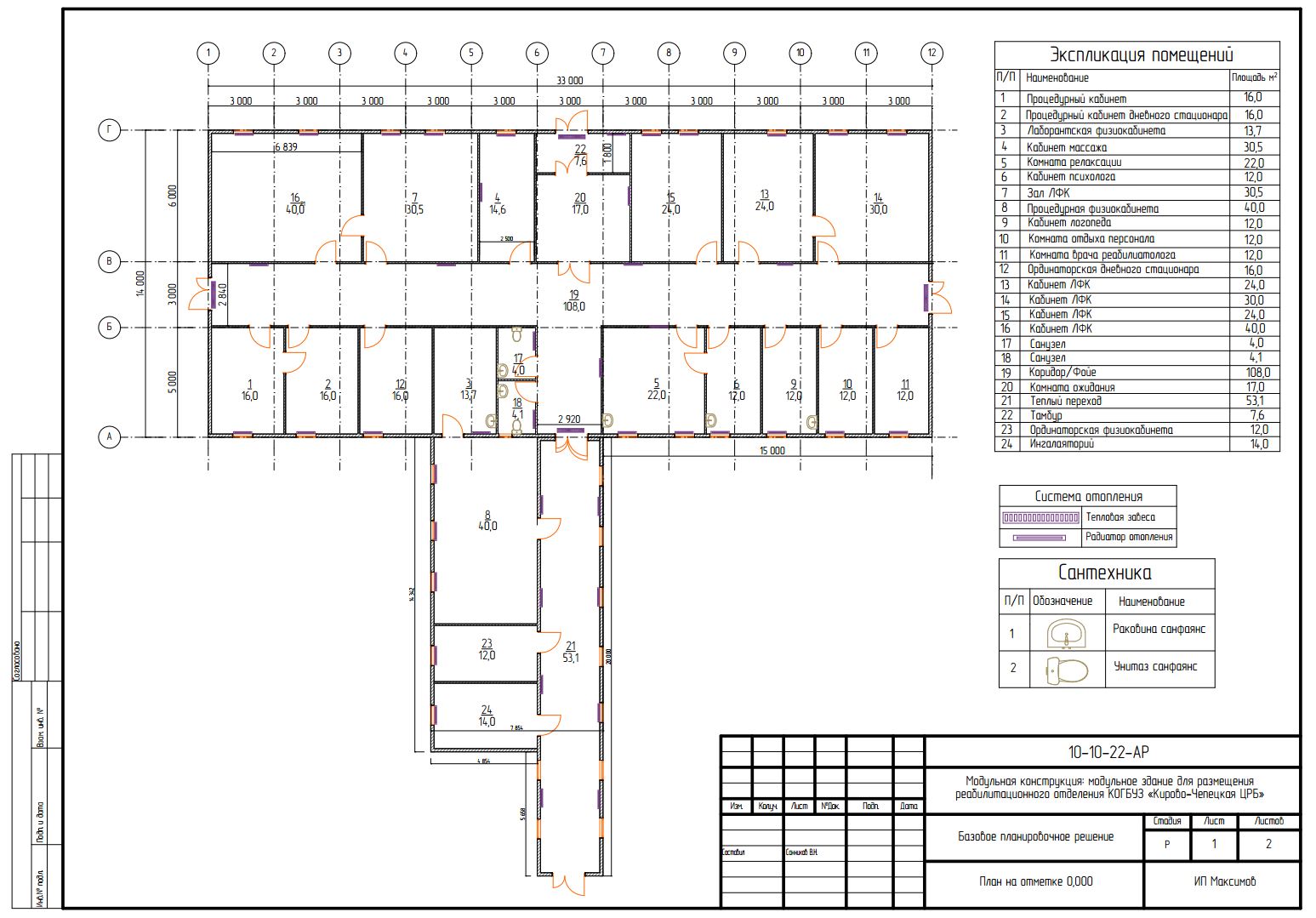 Стратегия – расширение за счет открытия новых локаций КОГБУЗ «Кирово-Чепецкая ЦРБ»

Объем первоначальных инвестиций (I очередь) = 3060 тыс. руб.
14
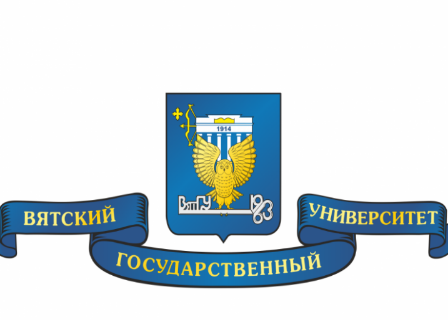 Планируемые затраты на оказание услуг
15
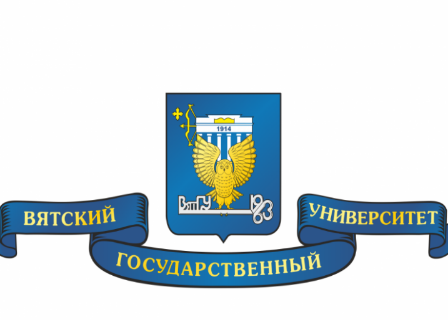 Расчет инвестиционной привлекательности проекта
16
Социальный эффект создания центра амбулаторной реабилитации
Восстановление функций пациентов.
Возобновление социально-бытовой активности.
Возобновление профессиональной деятельности.
 Снижение негативного психоэмоционального фона.
 Снижение агрессии и тревожности.
 Повышение самооценки личности и преодоление комплексов.
 Формирование навыков взаимодействия и повышение коммуникативности.
Адаптация в коллективе.
 Участие в проводимых культурно-досуговых мероприятиях.
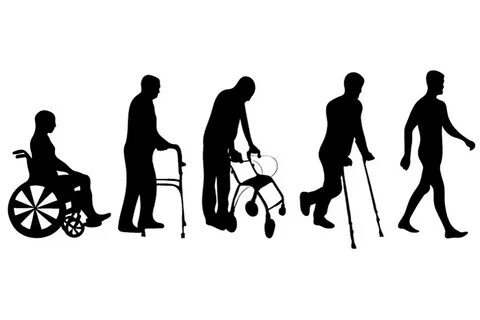 17
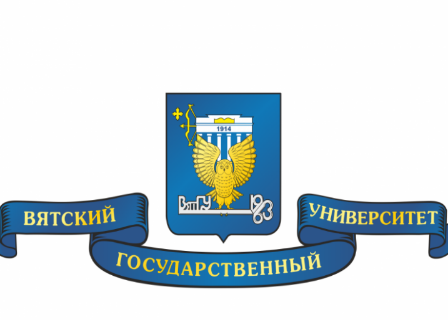 Благодарю за внимание!
18